Plan de leçon sur la bioéconomieÉcole primaire
M. Giannakopoulou
Table des matières
À propos du projet
04
Bioéconomie – Définition et exemples
01
05
02
Images / Visuels des choses de tous les jours
Les avantages de la bioéconomie
06
03
Matériaux utilisés en bioéconomie
Imaginez que vous êtes une bioressource ou un bioproduit.
KWL Chart
Objectifs de la leçon
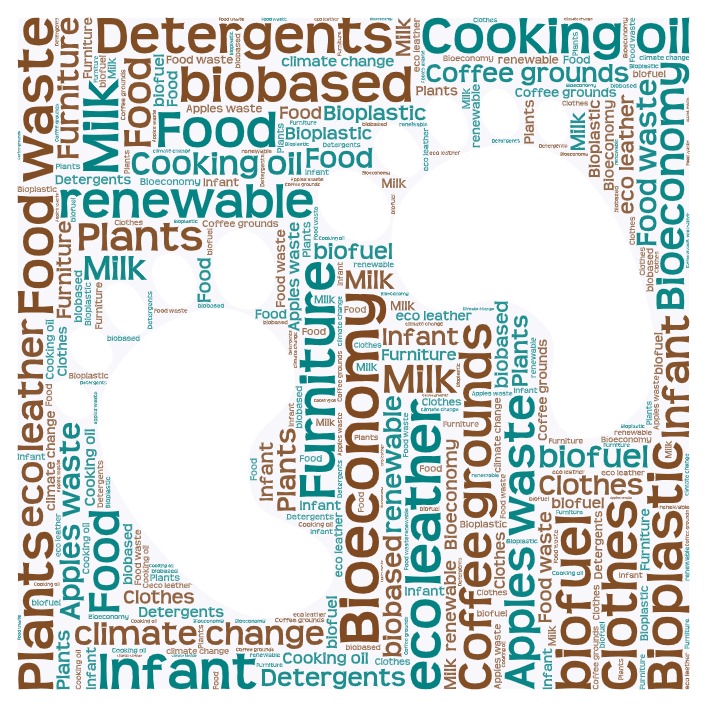 Séance d’enseignement 1
Séance d’enseignement 1
Séance d’enseignement 2
Les élèves réfléchiront à des idées de pratiques durables dans leur propre vie, découvriront les éco-écoles et la méthodologie en 7 étapes et l’utiliseront pour diffuser leurs idées à la communauté scolaire.
Les étudiants comprendront les concepts de bioéconomie et de ressources biologiques renouvelables.
Les élèves se rendront compte comment les plantes et les matériaux naturels peuvent être utilisés dans la création de produits que nous utilisons tous les jours.
Tableau blanc et marqueurs ou tableau noir et craie
Projecteur et écran (si disponible)
Photos ou échantillons de ressources biologiques renouvelables (p. ex. plantes, bois, coton) 
Des documents imprimés/en ligne ou des aides visuelles sur la bioéconomie et les écoles écologiques 
Documents contenant des explications simples et des illustrations des concepts de la bioéconomie
Matériel de dessin / coloriage / bricolage (papier, crayons, crayons)
Petites plantes ou images de plantes
Application Chatterpix pour enfants
Présentation Powerpoint de la leçon
Feuilles de travail (rédaction,évaluation, ticket de sortie)
Matériel nécessaire
Séquence 1
Bioéconomie Concept et applications
Objets et matériaux que nous utilisons tous les jours
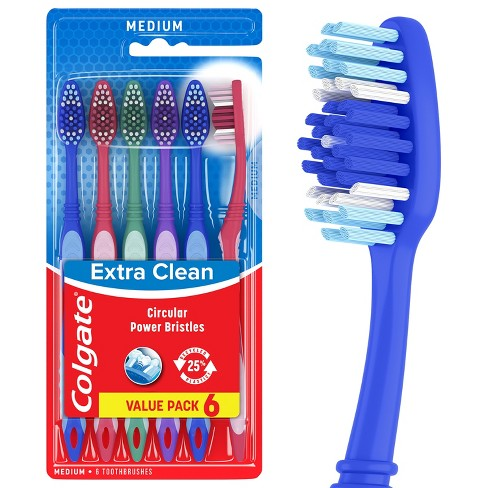 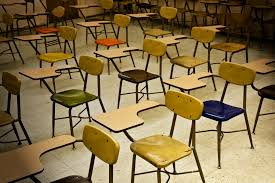 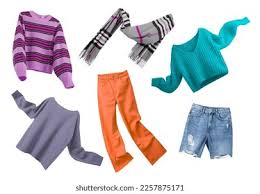 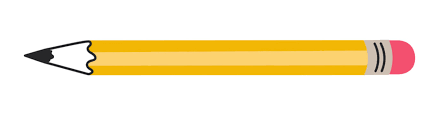 Crayon - Bois
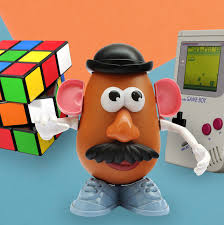 Clothes - fabric
Bureaux en bois
Brosse à dents - Plastique
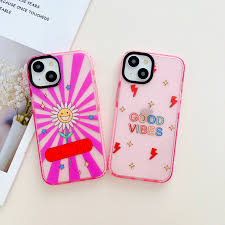 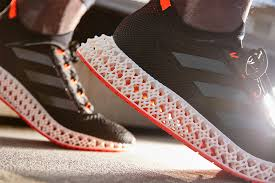 Jouets - Plastique
Shoes – foam / fabric
Coque de téléphone - Plastique
[Speaker Notes: Introduction - Warm-Up Activity (5 minutes):
1.	Show the students the pictures of things we use every day. Ask them if they know where the things come from. Encourage them to think about other materials around them  (their clothes, school supplies, and food).]
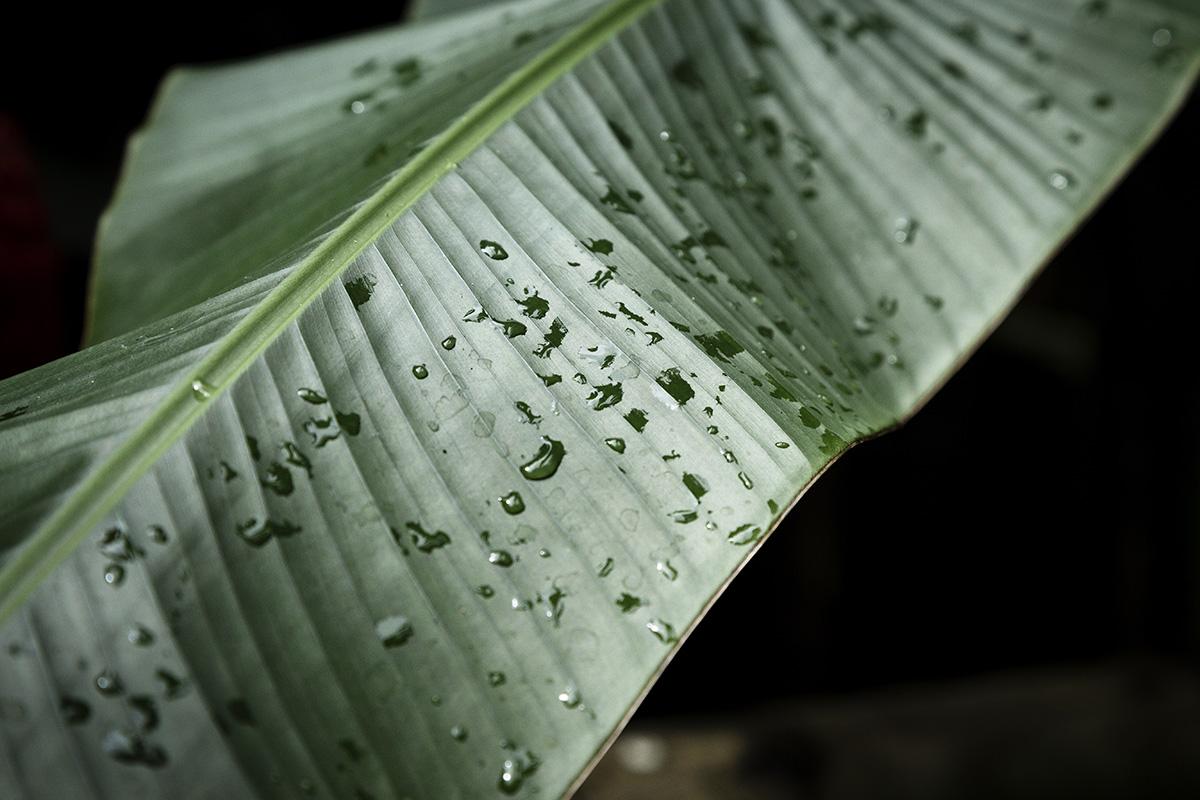 Sont-ce les seuls matériaux que nous pouvons utiliser ?
Pensez à des matériaux de la nature qui peuvent être utilisés pour fabriquer des objets que vous utilisez tous les jours. 
Remplissez les deux colonnes du graphique KWL (Know – Want to Know).
[Speaker Notes: The teacher explains how we use materials from nature to make products . For example, we can use some fruit peels to make color pigments (add picture). Then he splits the class in groups and asks them if they can you think of any other materials we find in nature and we use to make new products? The groups write their answers on post –it notes and stick them on the board for everyone to see.]
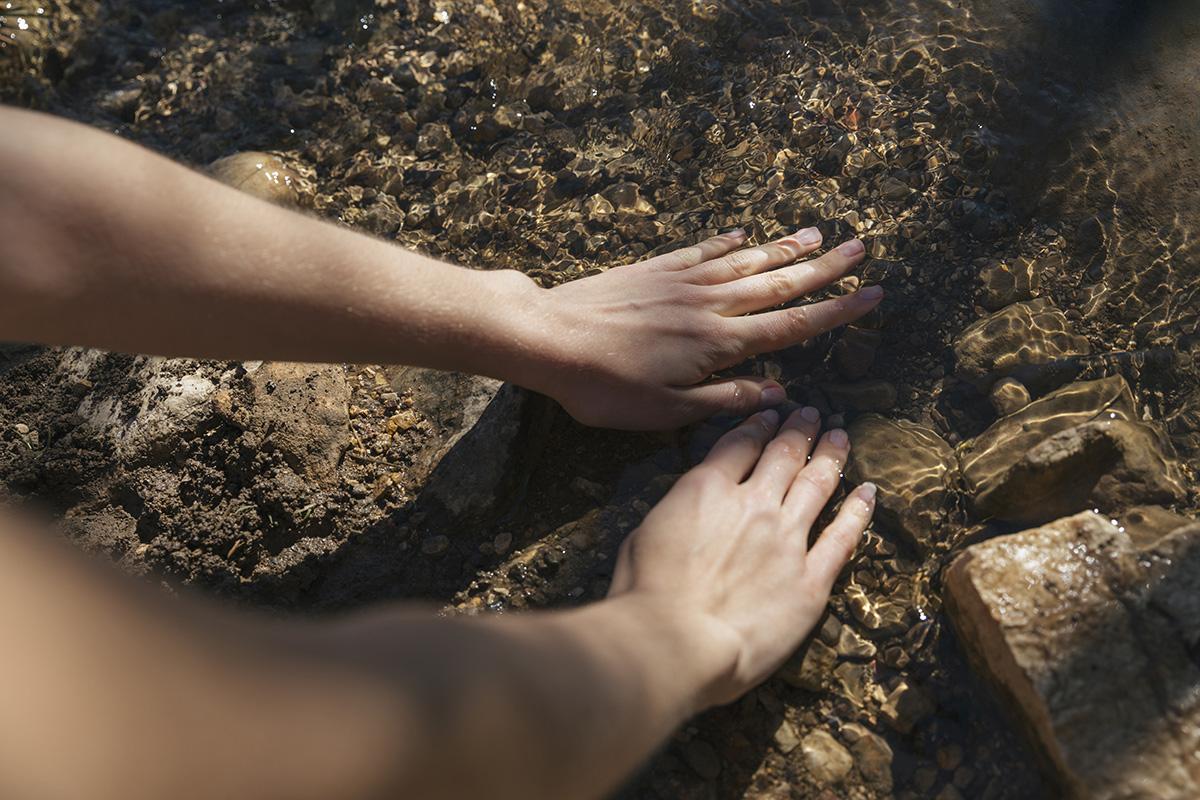 Brainstorm
Pensez aux choses que nous utilisons tous les jours à la maison et à l’école.
De quoi sont-ils faits ?
De quel matériel avons-nous besoin ?
[Speaker Notes: The teachers asks the students Think about the things we use every day at home and at school.
What are they made of?
What material do we need?]
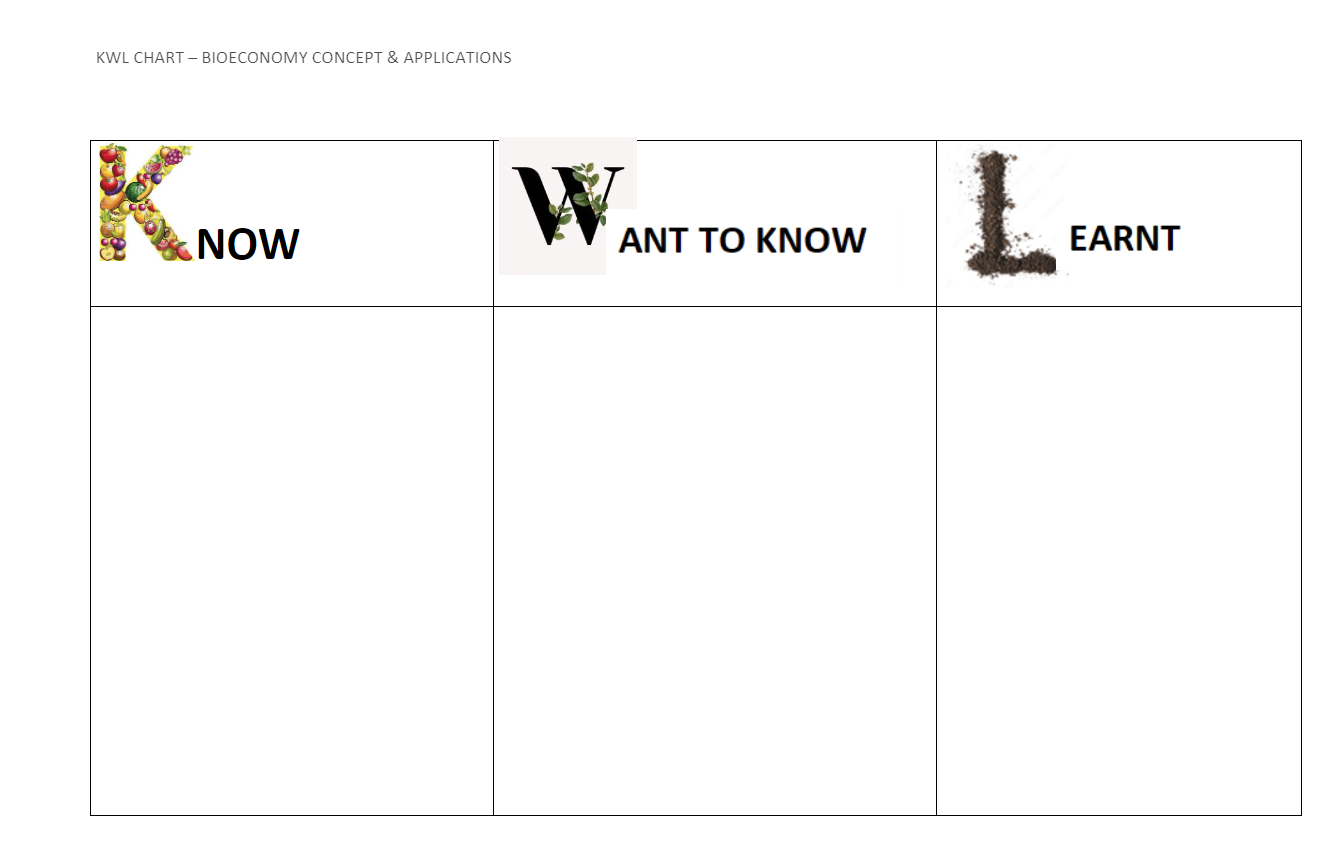 [Speaker Notes: After the 5 min introduction and discussion the teacher asks the students  to fill in the first and second column of a KWL chart (Know-Want to Know- Learnt). What are the things I already know about “Bioeconomy” and what questions are raised after this brief introduction. In other words what do I want to learn about this new concept?]
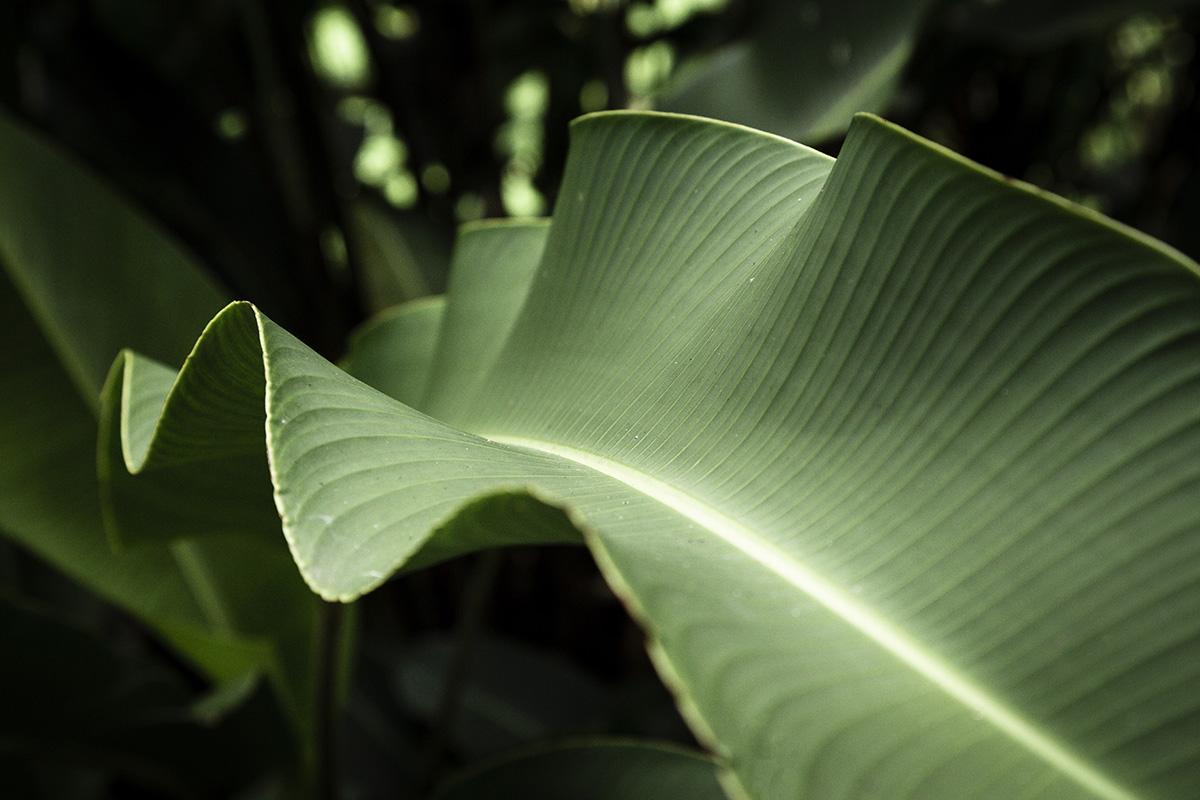 Qu’est-ce que la bioéconomie ?
Regardons la vidéo suivante et parlons du concept de bioéconomie.
https://www.youtube.com/watch?v=KYvJCIGxPLk
[Speaker Notes: The teacher introduces the term "bioeconomy" through the short video (https://www.youtube.com/watch?v=KYvJCIGxPLk) and explains that it it involves using renewable biological resources (like plants and animals) to create products and services. 
Then the students are asked  to come up with a definition as a group (the same groups that worked on the KWL Charts)]
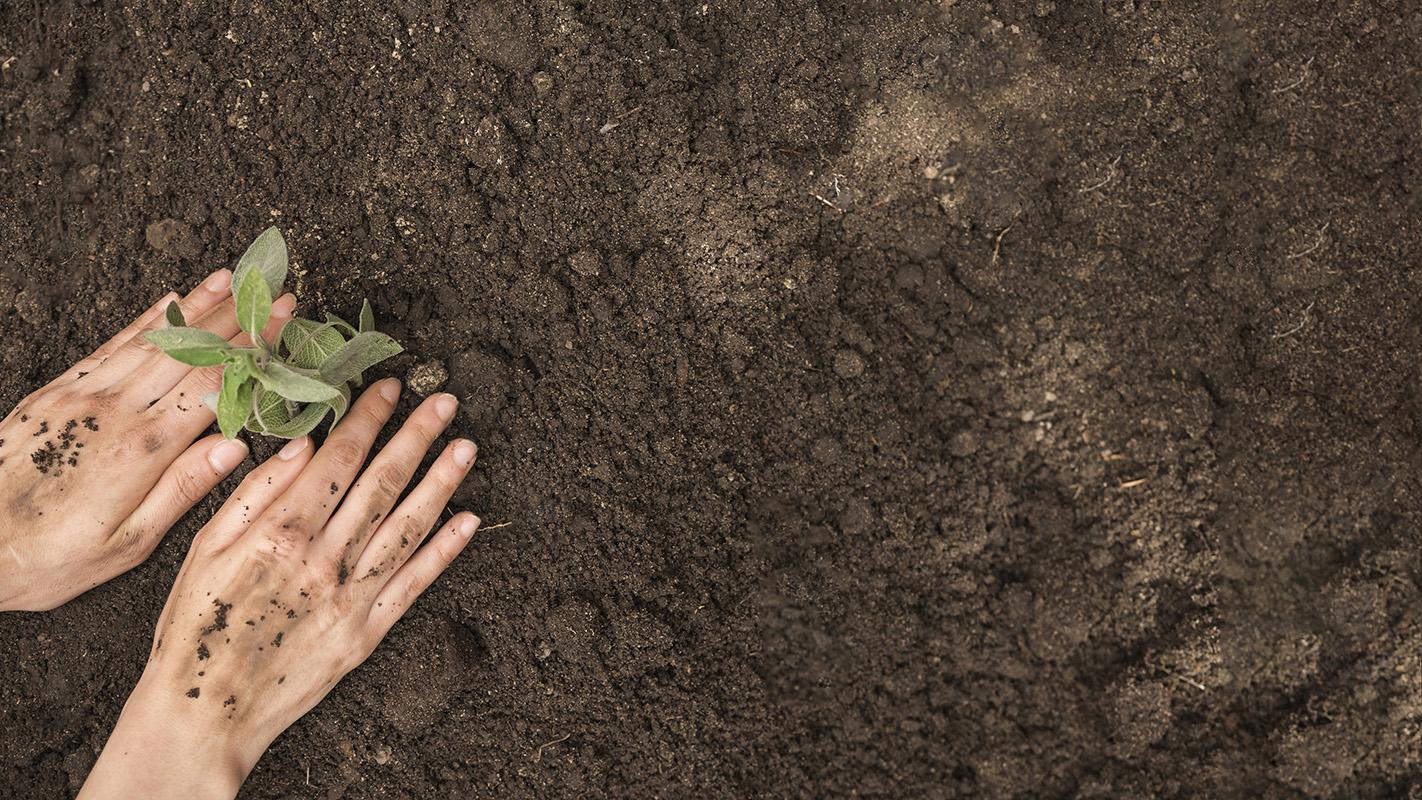 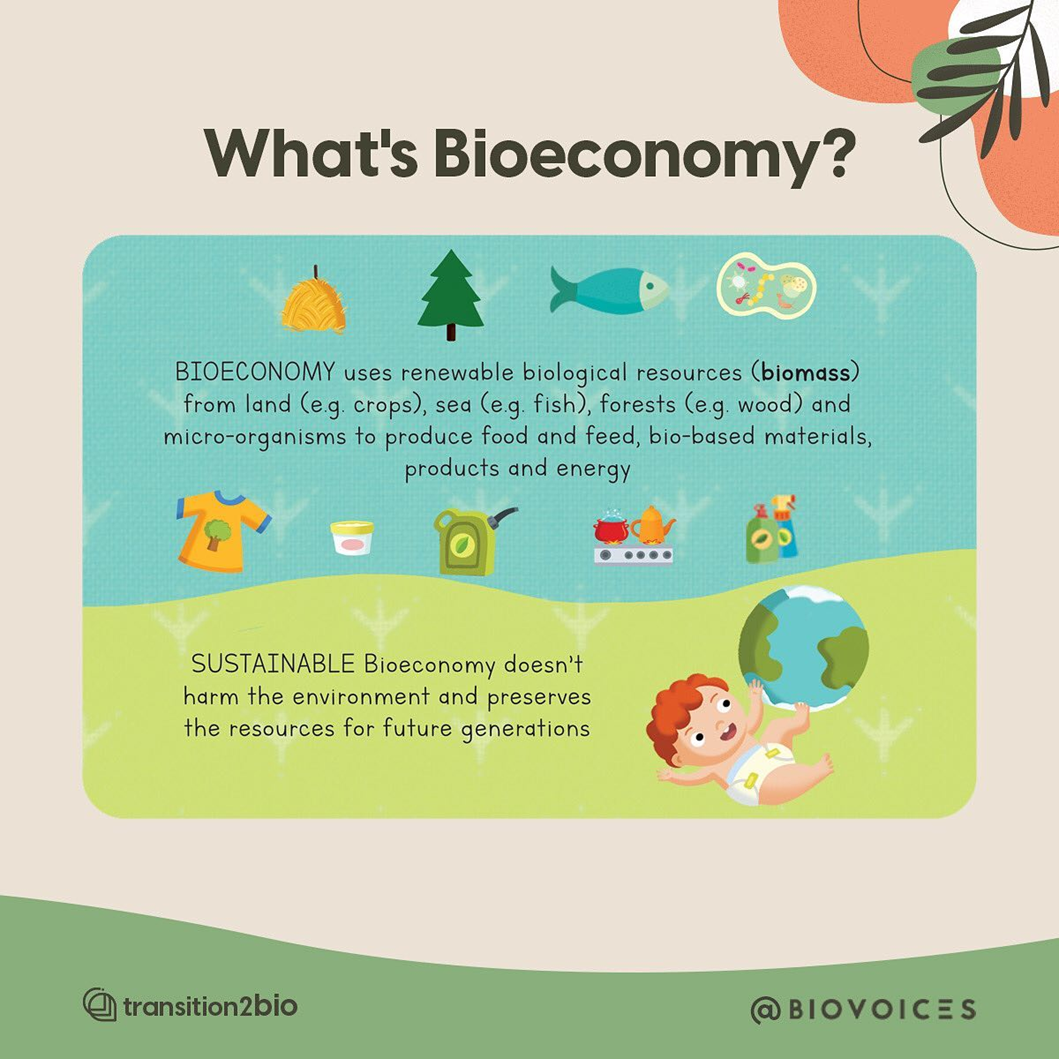 [Speaker Notes: The teachers show the students examples or pictures of renewable biological resources, such as plants, wood, and cotton and their applications in modern life. The students are asked to look at the their definition and highlight any of the words presented on this slide that is also included in their definition.]
BIO-BASED  PRODUCTS
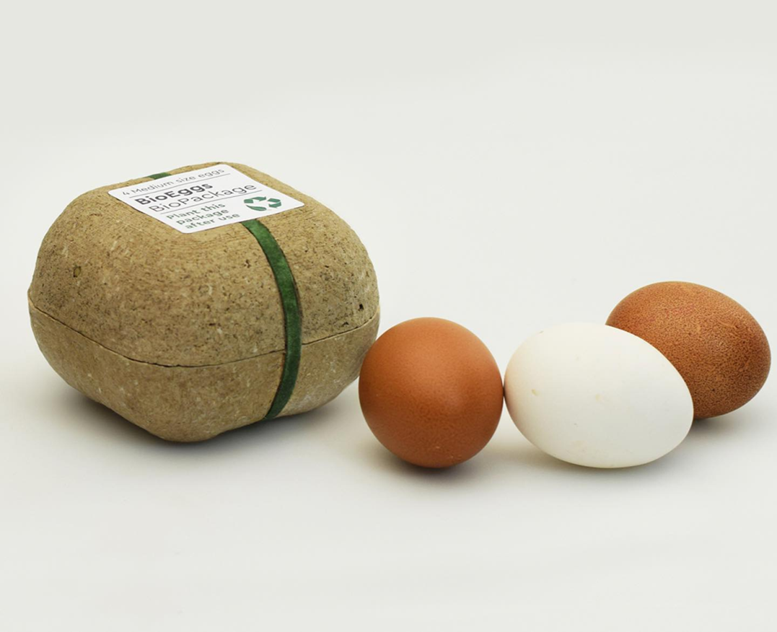 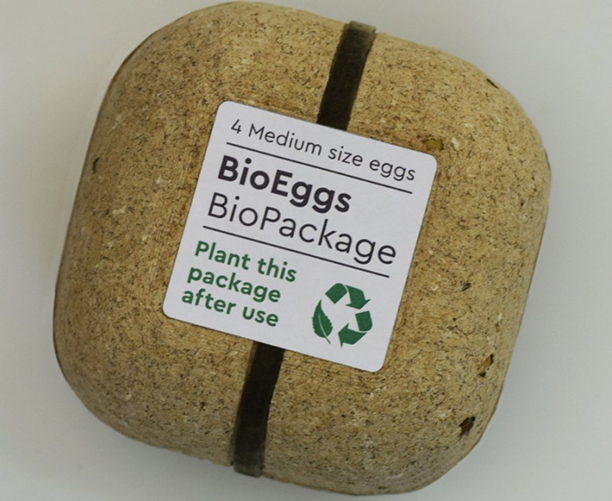 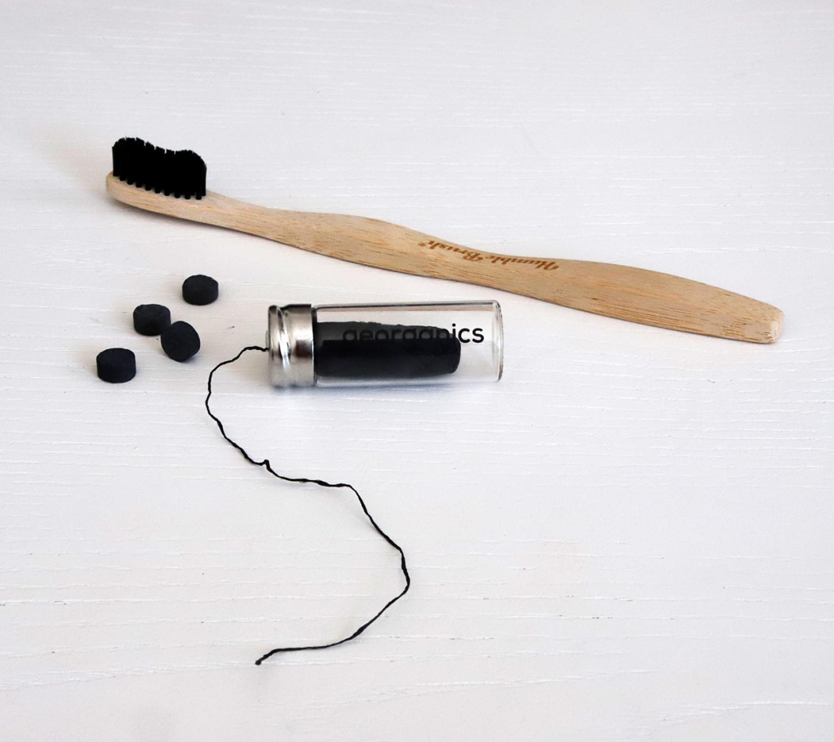 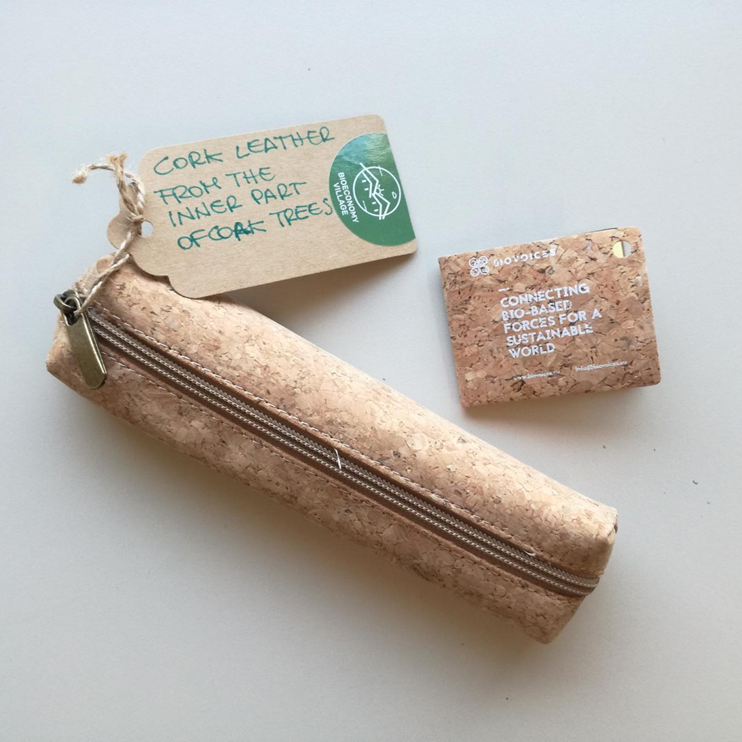 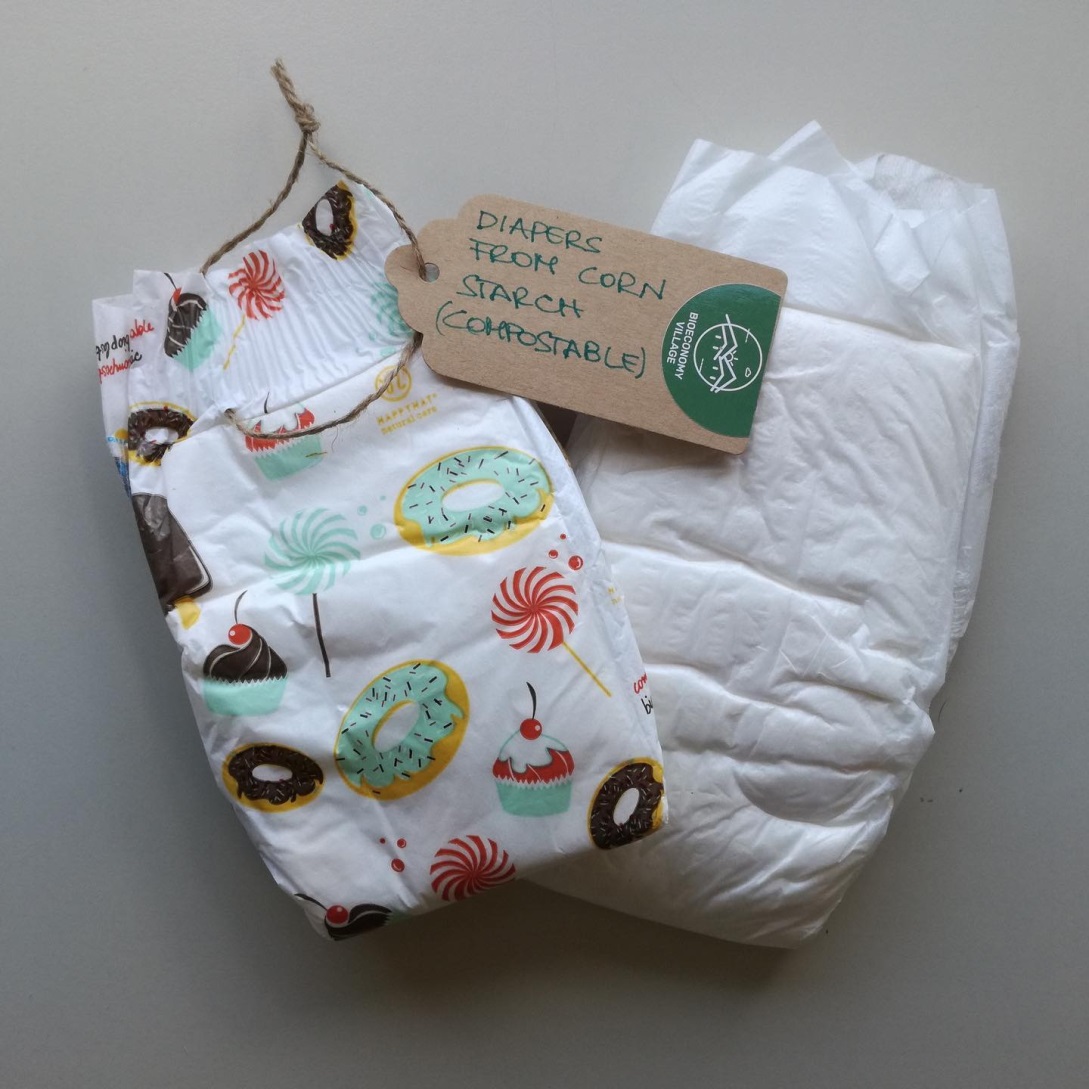 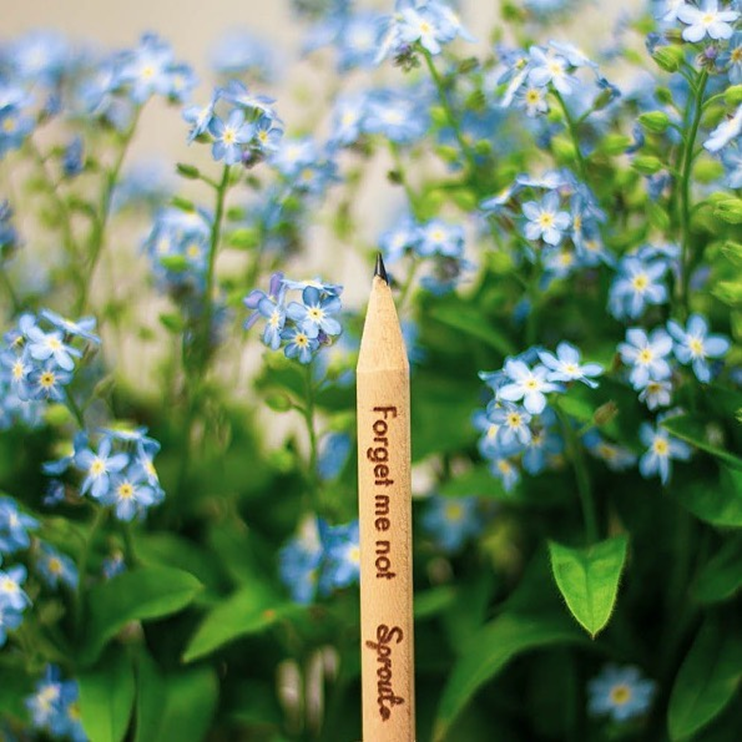 [Speaker Notes: The teacher shows examples or pictures of renewable biological resources, such as plants, wood, and cotton and their bio-based products. In the pictures, the students can see diapers made of corn starch, Cork leather made of the inner part of cork trees, an organic egg package (make a handout with these pictures). S/He asks the students if they have ever seen or used any of these products. You need to add the rest.]
Ressources biologiques renouvelables
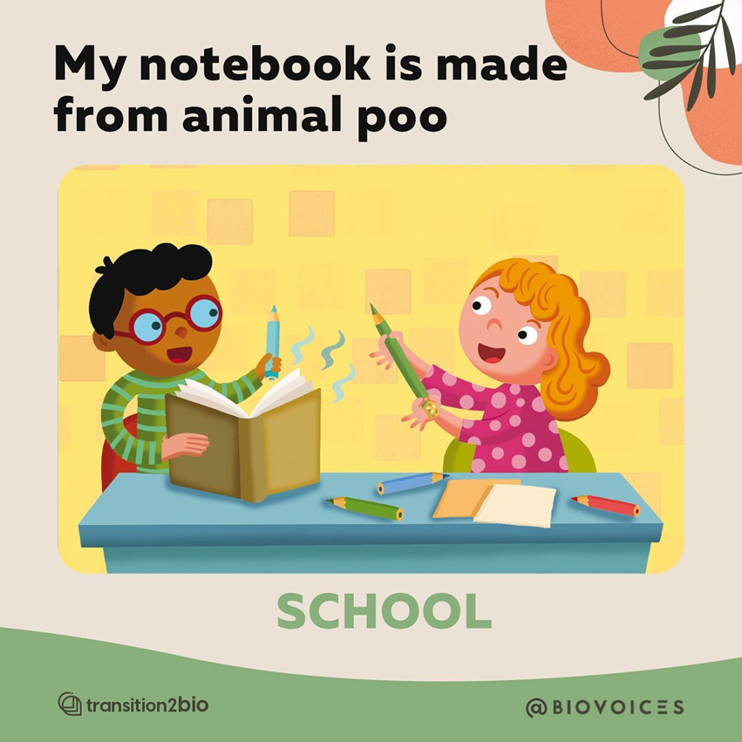 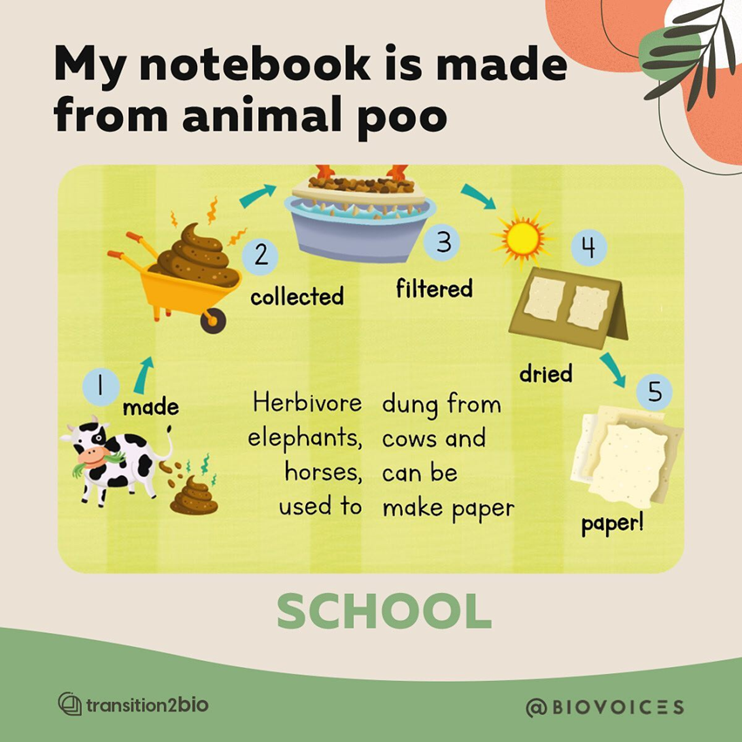 [Speaker Notes: The teachers shows the students examples of more bio-based products and explains the stages of turning the poo into a notebook.]
Ressources biologiques renouvelables
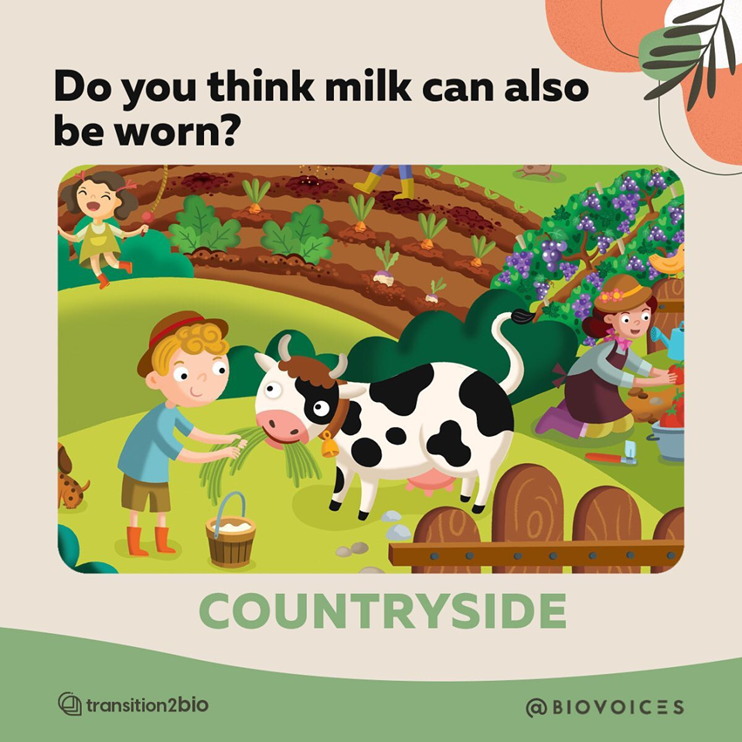 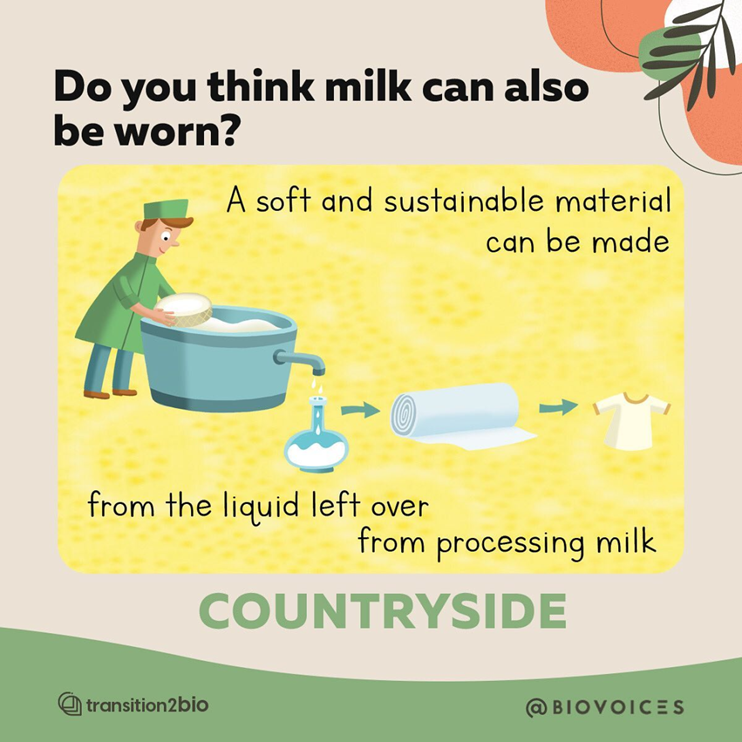 [Speaker Notes: The teachers asks the students if they can wear something made of milk and explains how a soft and sustainable material can be made from the liquid left over from processing milk.]
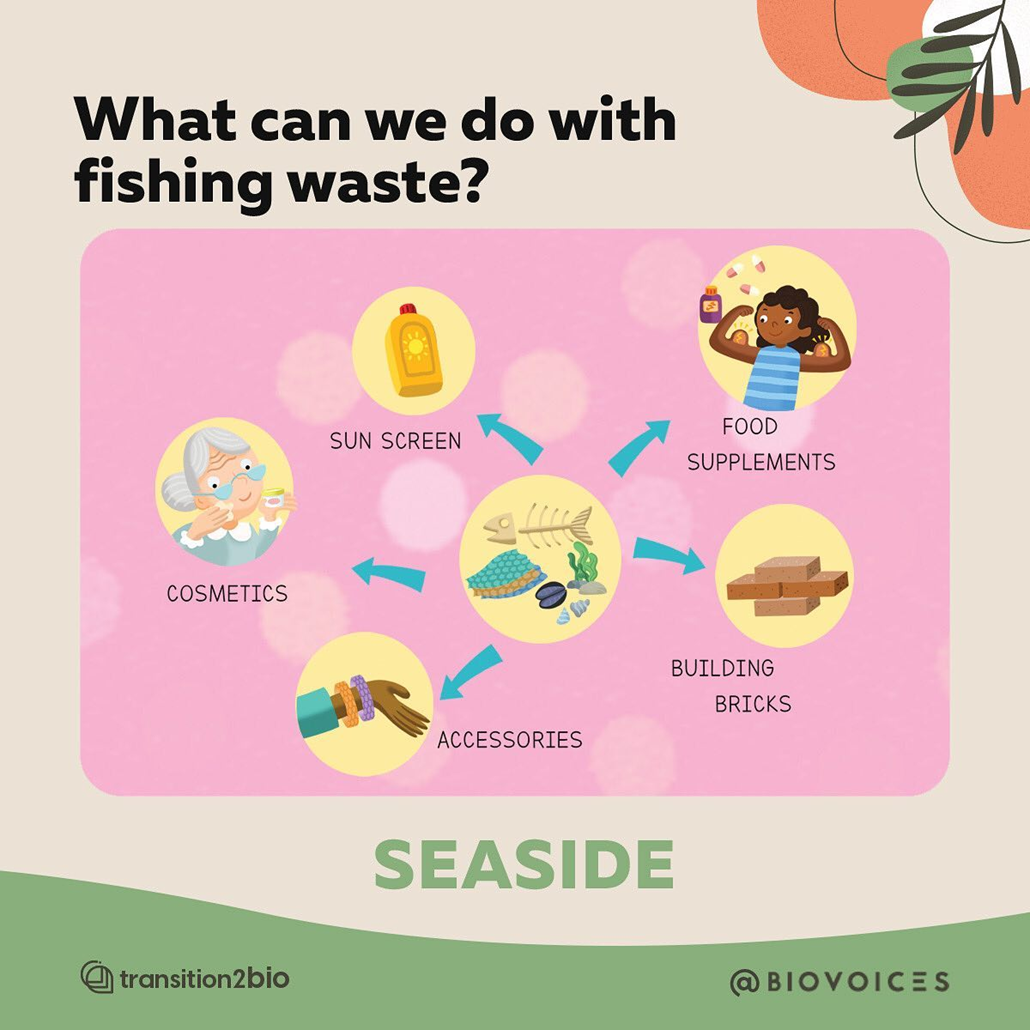 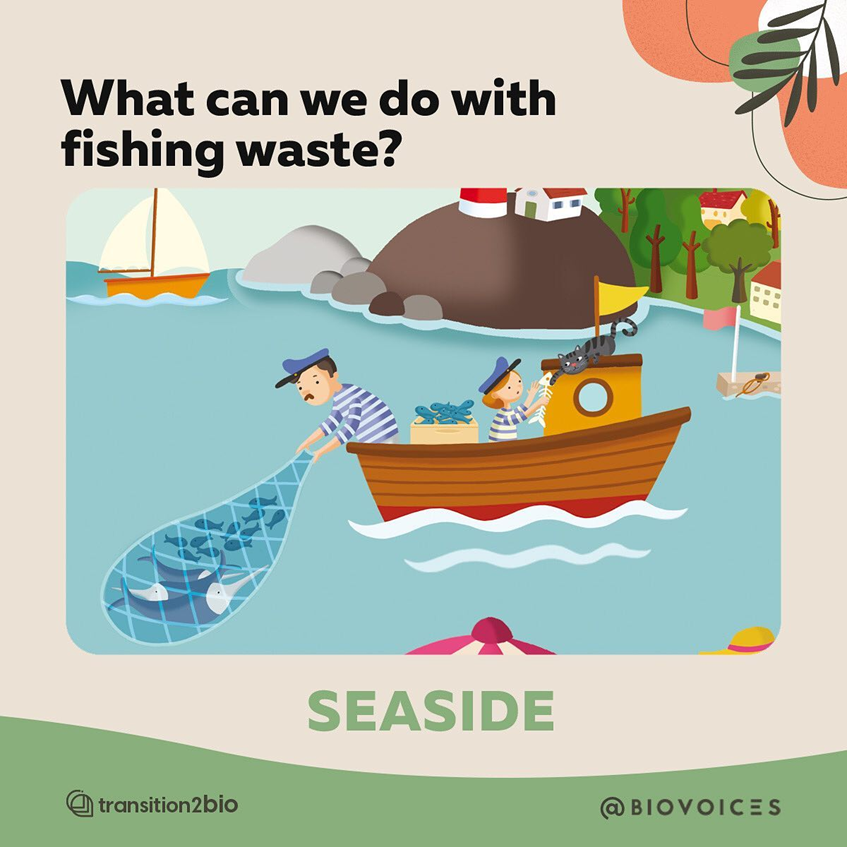 [Speaker Notes: The teachers asks the students if they have ever thought that we can use fishing waste to make something new. The s/he explains that if we process fishing waste we can produce cosmetics, accessories, building bricks, food supplements and sunscreen.]
L’HEURE DU QUIZDÉCHETS OU TRÉSORS ?
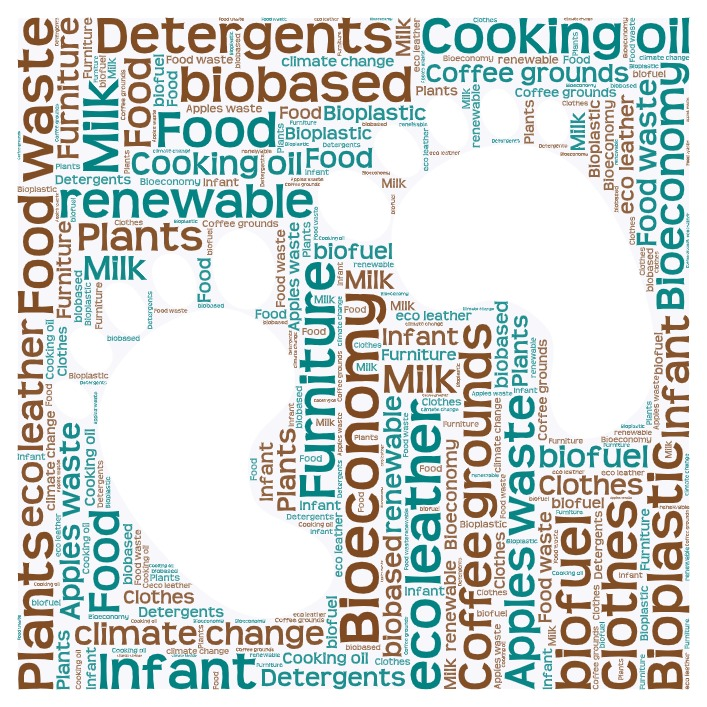 https://wordart.com/create
[Speaker Notes: The teacher checks the students’ understanding  through this “Trash or Treasure” matching activity / assessment]
Project
Imaginez que vous êtes une bioressource ou un bioproduit. Suivez le modèle de texte et écrivez quelques phrases pour vous présenter à vos camarades de classe.
Projet - Instructions étape par étape pour les étudiants
Dessiner une ressource biologique renouvelable
 ou un bio-produit que nous en tirons. Vous pouvez également utiliser les éléments visuels ou les images fournis dans le document.
Imaginez que vous êtes cette bioressource ou un produit. Suivez le texte modèle et écrivez quelques phrases pour vous présenter à vos camarades de classe.
Étape 01
Étape 03
Étape 02
Utilisez l’application Chatterpix Kids pour faire parler votre image. 
Présentez votre vidéo à vos camarades de classe.
[Speaker Notes: The teacher asks the students to draw a renewable biological resource or a bio-product we get from it. Alternatively, the teacher can give them visuals /pictures of resources and products
Project: Pretend you are a bio-resource or a product. Follow the model text and write a few sentences to introduce yourself to your classmates. 
Then use  the application Chatterpix Kids to make your picture speak. (link to the sample)
Present your video to your classmates.]
Texte du modèle
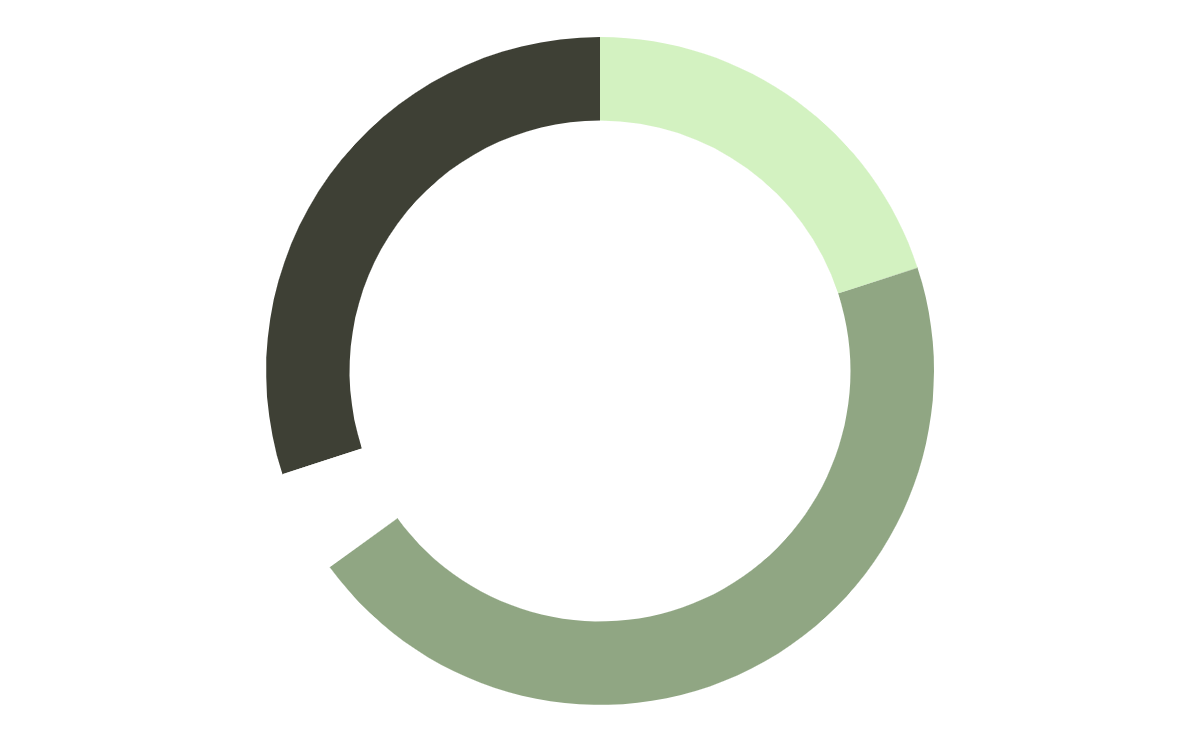 3. Utilisation
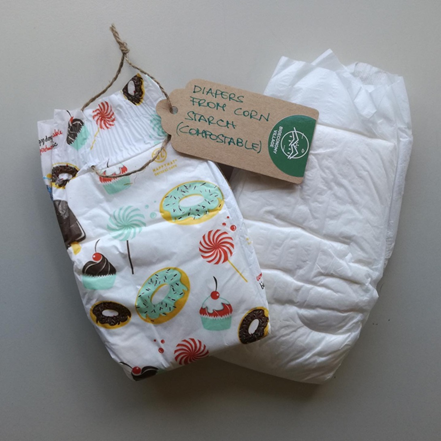 Je suis compostable.
1. Présentez-vous
Bonjour! Je trempe la couche.
4. Pourquoi me choisir ?
2. Matériau
Je ne nuit pas à l’environnement.
Je suis fait d’amidon de maïs.
Utilisez « Chatterpix » pour créer une vidéo.https://www.duckduckmoose.com/educational-iphone-itouch-apps-for-kids/chatterpixkids/
[Speaker Notes: The teachers asks the students to use the model text to write about their bio-based product or resource.]
Séquence n° 2
Eco-écoles & Bioéconomie
Les éco-écoles et la méthodologie en 7 étapes
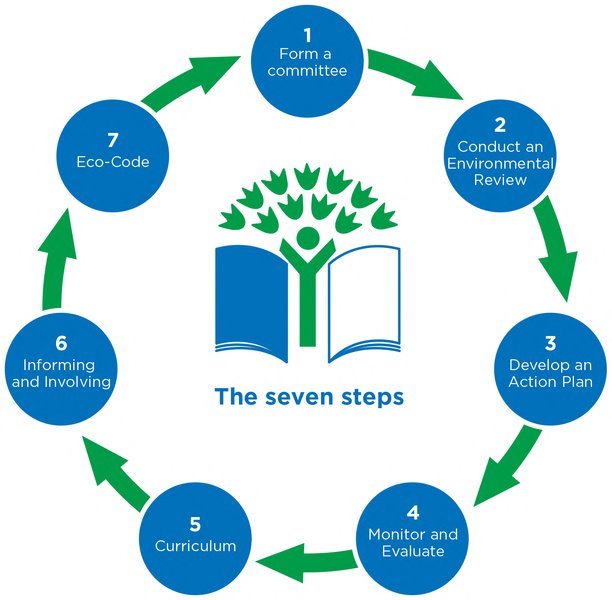 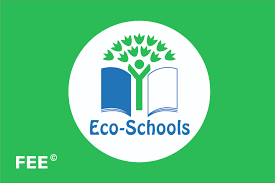 Pouvez-vous trouver les liens entre la première session et les sept étapes d’ECO Schools? https://www.ecoschools.global/seven-steps-methodology
[Speaker Notes: The teacher introduces the topic of the day, namely the 7-step methodology of ECO Schools. S/he explains that the students will try to use specific steps of the 7-step circle to disseminate the knowledge they acquired through session 1 related to the concept of Bioeconomy. The teacher uses a video to introduce them to the students.]
Brainstorm
Comment diffuser les résultats de nos recherches sur la bioéconomie ?
Devrions-nous utiliser les vidéos que nous avons créées ?
Comment peut-on agir à l’école ?
Votons pour les meilleures idées et déléguons les rôles et les responsabilités.
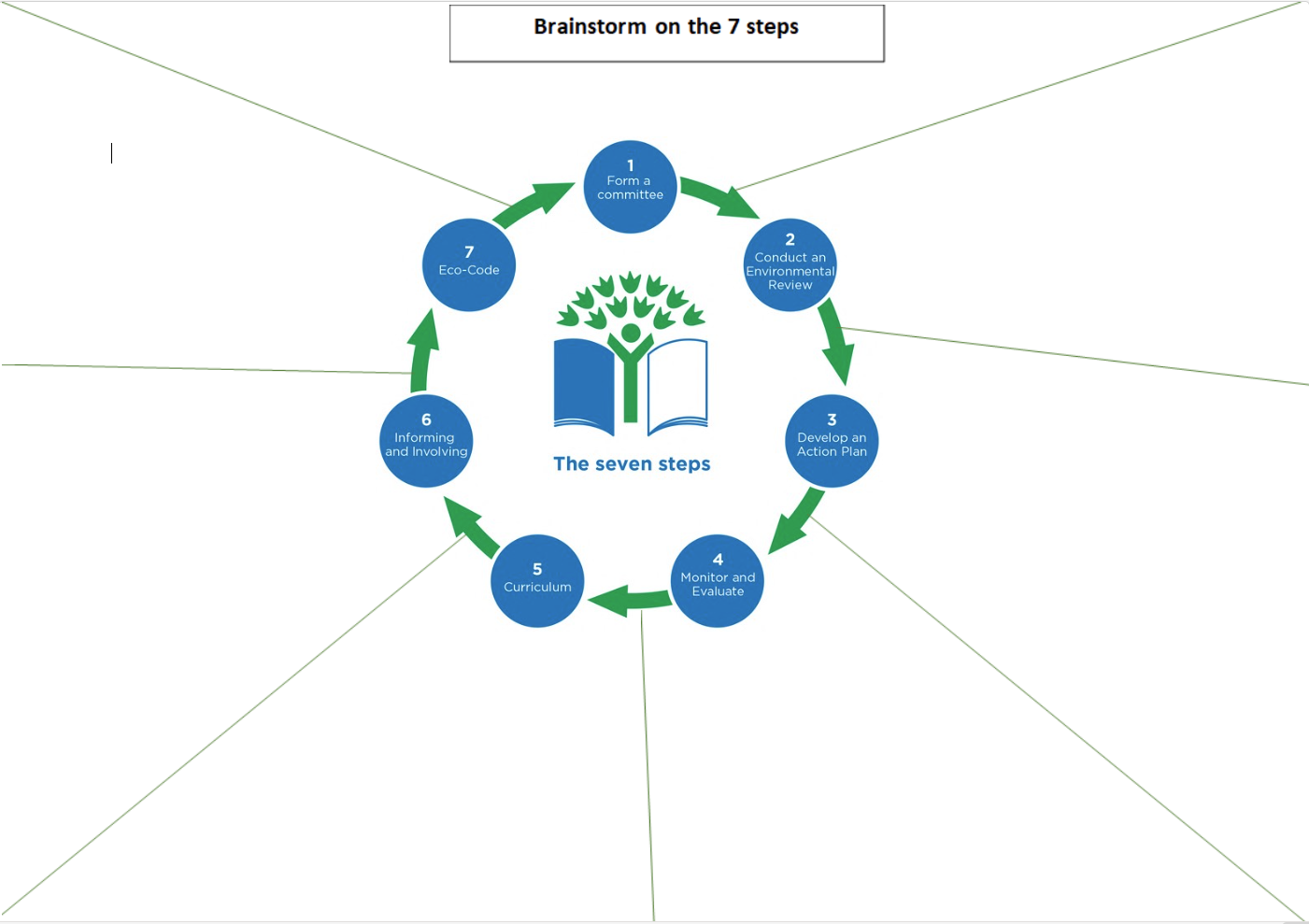 Par exemple, nous pouvons créer un jeu de société avec des questions du livre « Qu’est-ce que la bioéconomie ? » et trouver des pions dans des matériaux naturels qu’ils peuvent collecter dans la forêt voisine.
Idées:
1. Écrire une chanson sur la bioéconomie
2. Créez un acronyme et faites une affiche/collage amusant
Par exemple, nous pouvons faire une présentation avec les résultats et nos vidéos « chatterpix » et la présenter à toute la communauté scolaire (camarades de classe, enseignants, parents) pour célébrer la Journée mondiale de l’environnement.
Idées:
1. Faites une présentation avec les images Chatterpix
2. Organisez une pièce de théâtre scolaire avec les produits biosourcés comme personnages
[Speaker Notes: The teacher explains that the focus of the session will be on two steps, the Dissemination Stage and the creation of an ECO-CODE. The students work in teams and brainstorm on the ways they can use to disseminate their knowledge using the videos they created. They also propose ways the whole school can use to take action. They vote on the best ideas and write them down. They delegate roles and responsibilities. (Brainstorm map). To facilitate the process try to answer the questions above]
Exemples d’Eco-Code de la bioéconomie
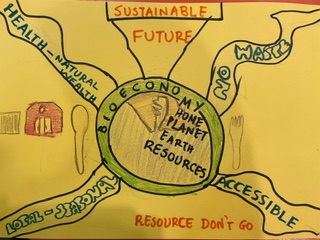 BIOÉCONOMIE: 
B – Biodégradable
I - L’innovation 
O – Biologique
E - Environnement 
C - Conservation 
O – Opportunité
N - Naturel 
O - Optimisation 
M - Gestion 
Y - Rendement
La bioéconomie, c’est cool !
C’est un outil incroyable
Pour lutter contre le changement climatique
Et avoir notre planète sur scène.
Nikiforos Haskos, élève de 6e année à
Athens College École primaire
Poster
Chanson / Poème
Acronyme
Nous pouvons créer une affiche et la mettre sur le tableau d’affichage à l’entrée de l’école.
On peut utiliser un acronyme de Bioéconomie à l’école pour .
Nous pouvons écrire une chanson / ajouter ou modifier des couplets d’une chanson avec une mélodie familière
[Speaker Notes: The teachers shows the students samples of ECO-CODES on Bioeconomy. The students create their ECO –CODE of Bioeconomy at school and present it to the whole school community. They also come up with a plan to organise a Bioeconomy Day at school to inform students, parents and teachers about the benefits of bioeconomy  (Eco code options worksheet)]
ÉVALUATION ET RÉFLEXION
Les élèves réfléchissent à ce qu’ils ont appris et remplissent la dernière partie du tableau KWL
Les élèves évaluent leurs connaissances à travers les jeux interactifs
Les étudiants remplissent le TICKET DE SORTIE : Écrivez la chose la plus impressionnante que vous ayez apprise sur la bioéconomie
. https://wordwall.net/resource/71151472

https://create.kahoot.it/details/5d109e00-bfd8-42ff-8f04-71da275f0750
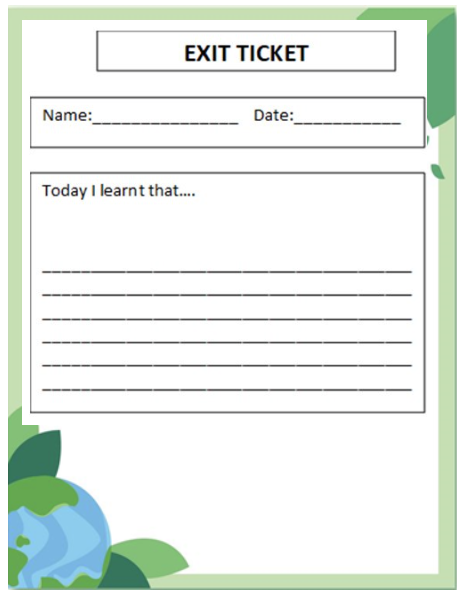 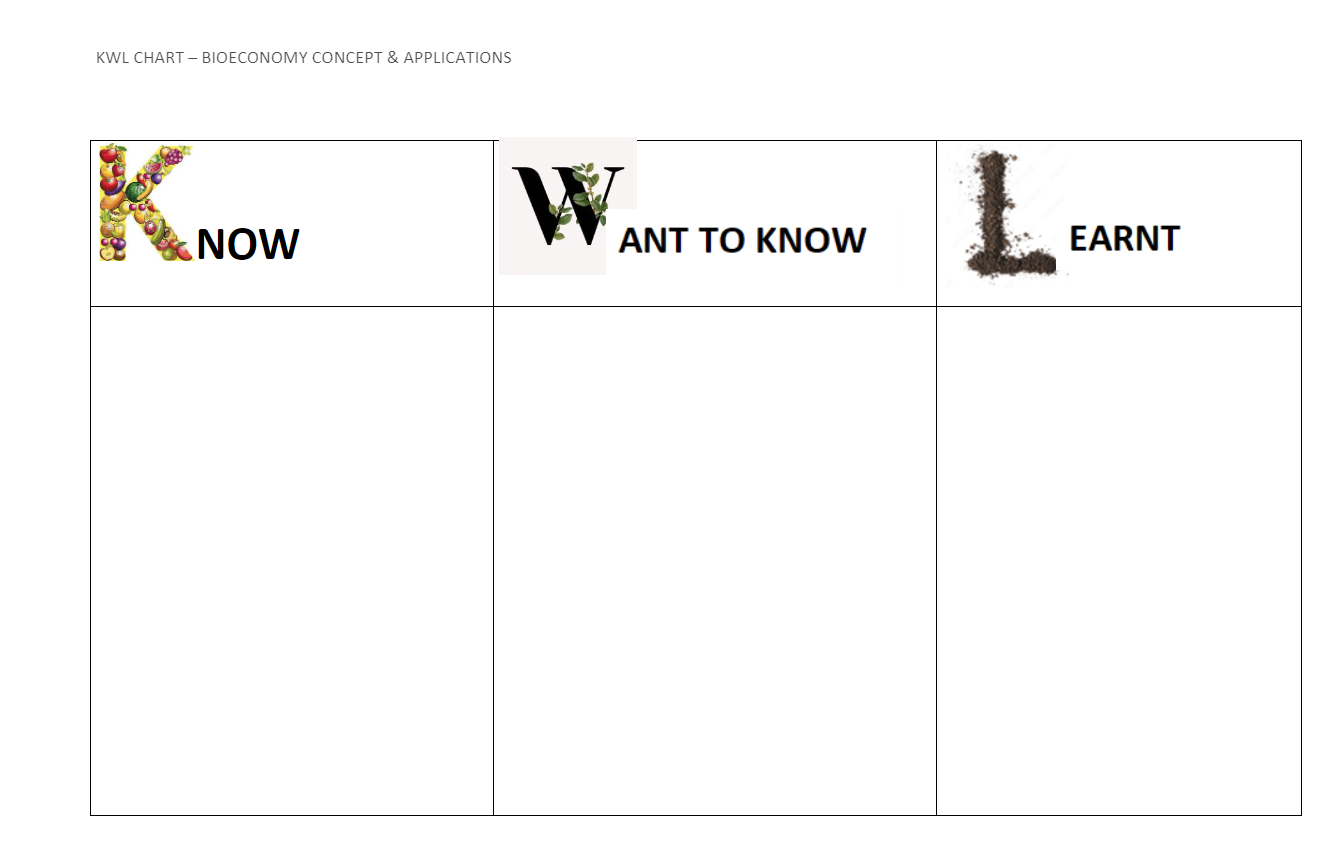 [Speaker Notes: The teacher asks the students to reflect on what they learnt during the lesson. S/he encourages them to play an online game. (quantitative)
https://wordwall.net/resource/71151472
https://create.kahoot.it/details/5d109e00-bfd8-42ff-8f04-71da275f0750
The teacher asks the students to write an exit ticket as they leave the class answering the question “What makes bioeconomy a good option for a sustainable future?” or “Write the most impressive thing you learnt about bioeconomy” .]
RÉFLEXION – Si je devais refaire le Projet Bioéconomie...
Réflexion pour les étudiants
Réflexion pour les enseignants
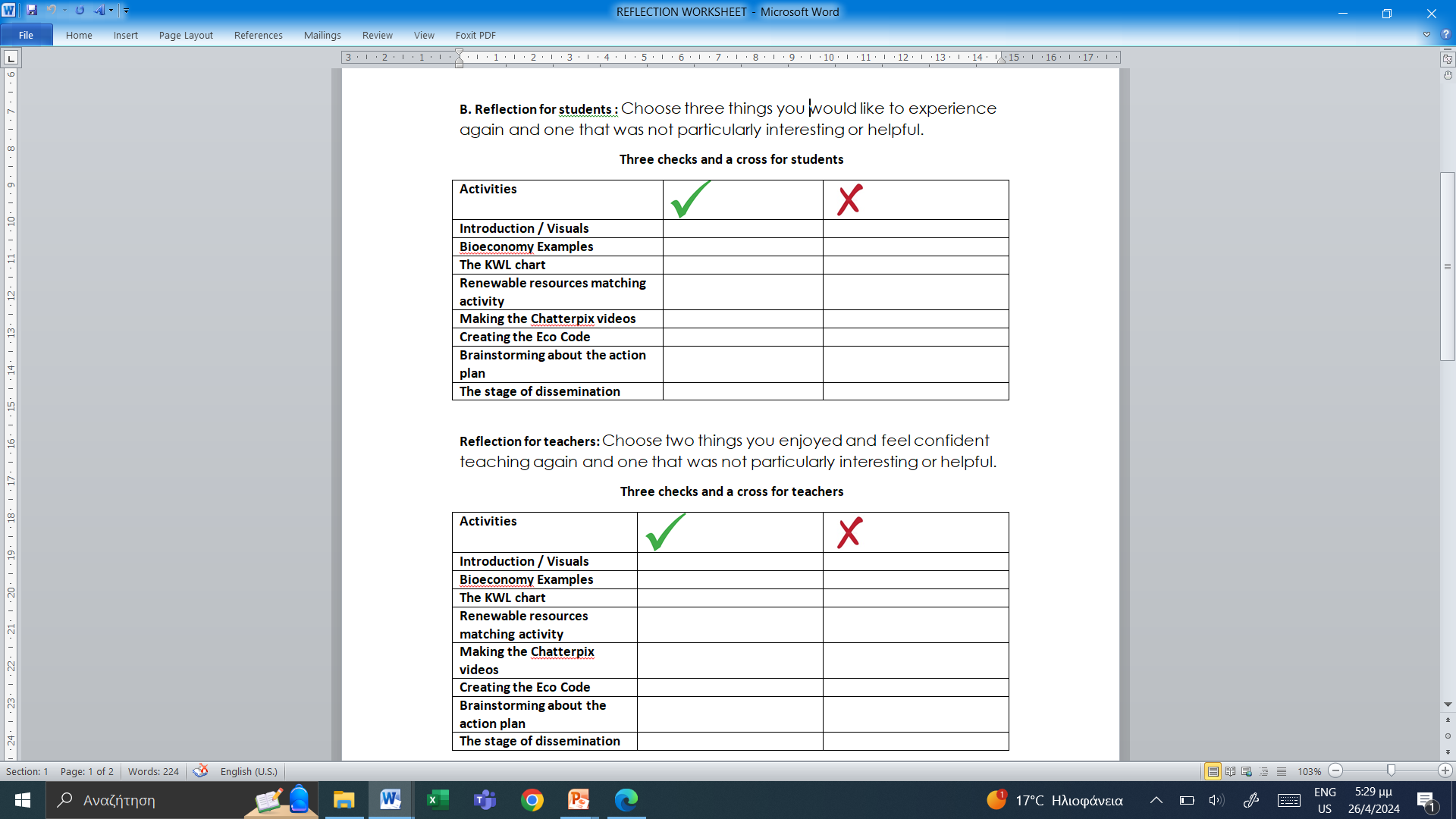 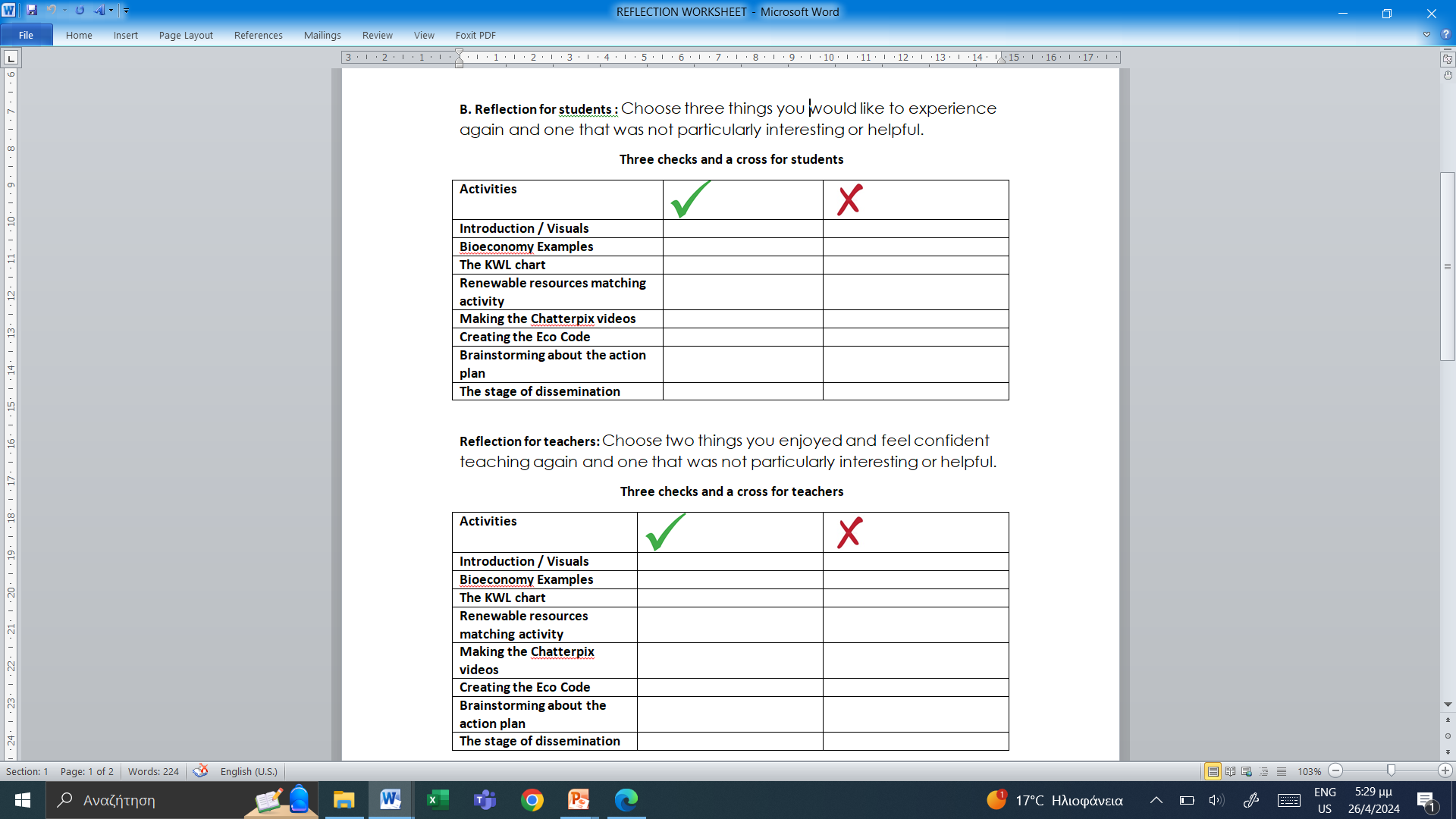 [Speaker Notes: The students reflect on the 7-step methodology and the process they followed by answering the question “If you were to do the Bioeconomy project again, what would you keep and what would you leave out?” filling out the “Three checks – One cross” handout with three things they would like to experience again and one that was not particularly interesting or helpful. The lesson ends by emphasizing the role of individuals and communities in building a healthier planet.
The teachers also fill in the “Three Checks and a Cross” handout by answering the question “Choose two things you enjoyed and feel confident teaching again and one that was too difficult to teach or not particularly interesting or helpful.]
Références
1. Qu’est-ce que la bioéconomie ? Livre
2. Pictures
https://encryptedtbn0.gstatic.com/images?q=tbn:ANd9GcSrt9DMrbEWqSp4WHHU8XxSs5WkkYFRwEMP3g&s
https://encrypted-tbn0.gstatic.com/images?q=tbn:ANd9GcSdUr08fOClEJRdUhPxra0em1LI3NY24WW2QQ&s
https://encrypted-tbn0.gstatic.com/images?q=tbn:ANd9GcTStyEZKz0mjyyLwZT68znKA_yB0OPwgCWssQ&s
https://encrypted-tbn0.gstatic.com/images?q=tbn:ANd9GcTStyEZKz0mjyyLwZT68znKA_yB0OPwgCWssQ&s
https://textiletechsource.com/wp-content/uploads/sites/23/2023/07/Adidas-3D-printed-Futurecraft-4DFWD-sole-features-Carbons-new-partially-bio-based-resin.-Courtesy-adidas_ALT.jpg
https://target.scene7.com/is/image/Target/GUEST_7fc009bb-a54f-467f-81fe-881b477c1884?wid=488&hei=488&fmt=pjpeg
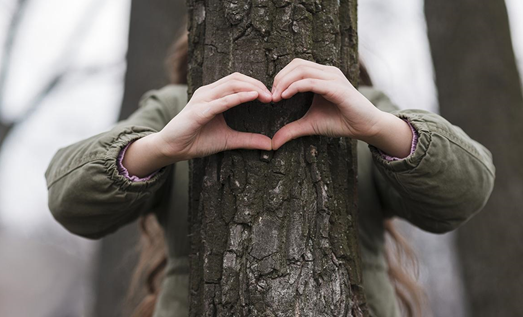 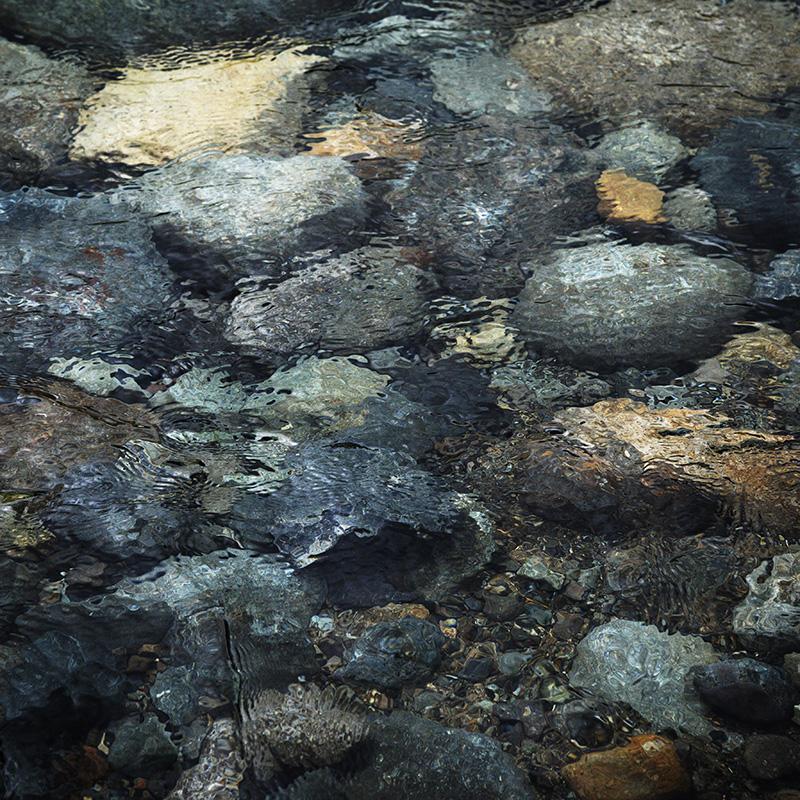 Merci!
Vous avez des questions ?
Contactez-nous en :
[insérez votre e-mail ici][insérez votre école/organisation ici]
Please keep this slide for the attribution